503 STATProbability and Mathematical statistics Text Book: Probability and Statistics for Engineers and Scientists. By: R.E.Walpole  and   R.H.Myers
Chapter 1: Introduction to Statistics and Data Analysis
Definition: Statistics
Statistics is a collection of methods for planning experiments, obtaining data, and then organizing, summarizing, presenting, analyzing, interpreting and drawing conclusions based on that data.
Types of Statistics
1- Descriptive Statistics
Descriptive Statistics are used to summarize or  describe the important characteristics of a known set of data.
For example: Let us consider everyone in this room. Each one of us is a source of data. A characteristic of this data may be degree program, age, height, sex, marital status.
Types of Statistics
2- Inferential Statistics
Inferential Statistics goes beyond the description. It involves the use of sample data to make inferences about a larger set of data from which the sample was chosen.
For example: If we consider this class as a sample of KSU students and calculated the average age of the class. We could then infer that the average age of all KSU students is the same as our sample.
Population and Sample
Definition:
 
A population is the complete collection of elements (scores, people, measurements) to be studied.

A sample is a subcollection of elements drawn from the population.
Population and Sample
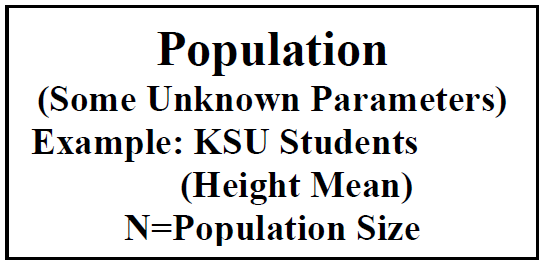 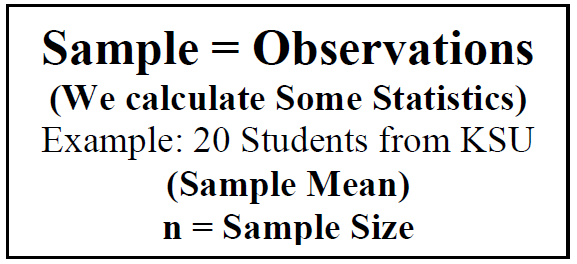 7
Notes:
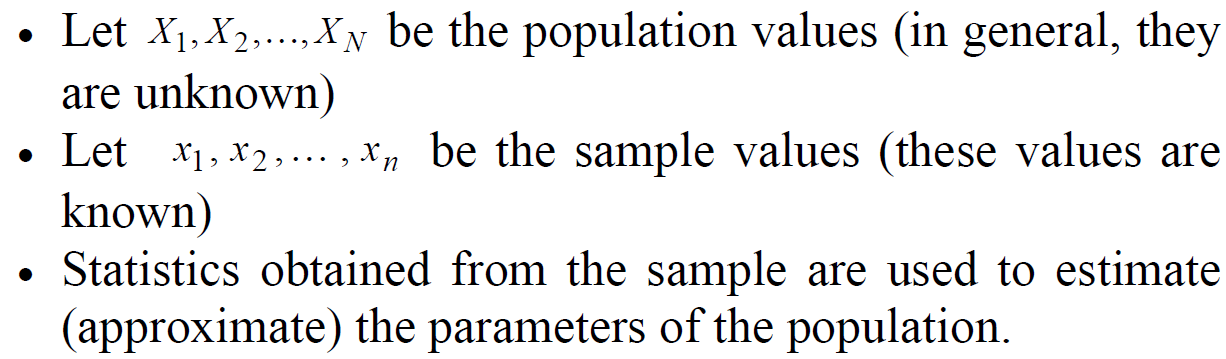 Why do we study and analyze subcollections (samples) of a population
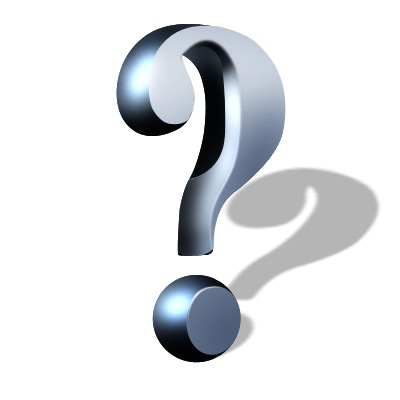 Definition  (Parameter)
It is a numerical characteristics of a population that summarize the data for the entire population.
Definition (Statistic)
It is a numerical characteristics of a sample.
Definition (Variables)

A variable is a characteristic, feature or factor that varies from one individual to another in a population.
Classification of Variables
Measures of Location (Central Tendency)
The data (observations) often tend to be concentrated around the center of the data. 
Some measures of location are: the mean, mode, and median. 
These measures are considered as representatives (or typical values) of the data. They are designed to give some quantitative measures of where the center of the data is in the sample.
The Sample mean of the observations
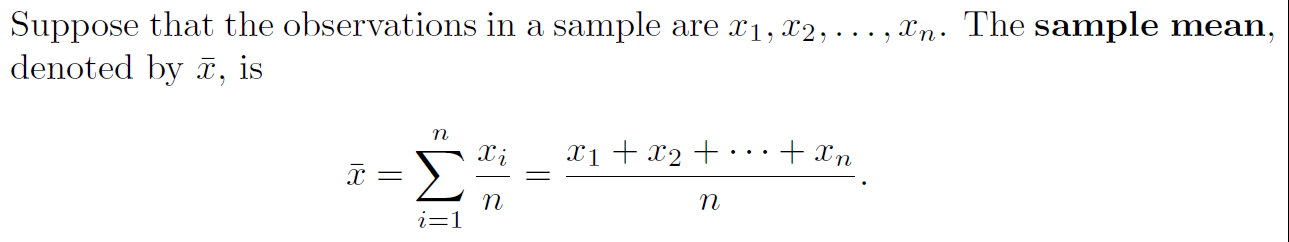 (unit)
Example:
Note:
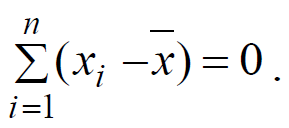 Prove that?
Median
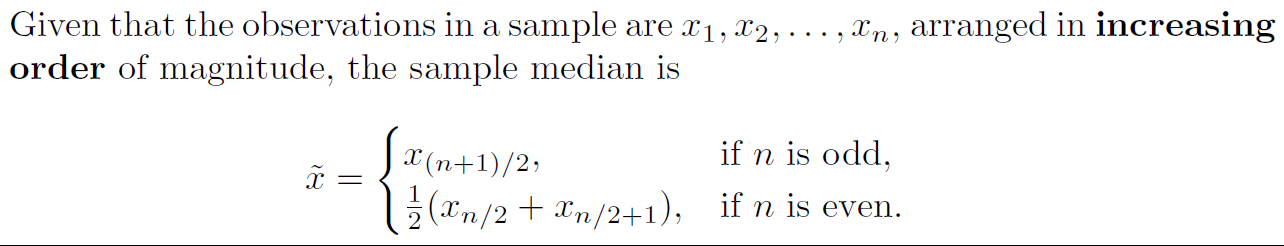 (unit)
Example: suppose the data set is the following: 1.7, 2.2, 3.9, 3.11, and 14.7. The sample mean and median are, respectively,
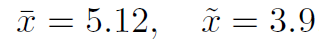 Note:
The mean is influenced by the extreme observations, whereas the median places emphasis on the true “center” of the data set.

See previous Example
Example: suppose we have the following two data sets:data 1:      59,60,60,61data 2:      50,60,60,70Calculate the Mean and the Median? What do you see?
Measures of Variability (Dispersion or Variation)
The variation or dispersion in a set of data refers to how spread out the observations are from each other. 
The variation is small when the observations are close together. There is no variation if the observations are the same. 
Some measures of dispersion are range, variance, and standard deviation 
These measures are designed to give some quantitative measures of the variability in the data.
Range:
It is the simplest measure of variation and defined as
(unit)
Example:
What is the range of the following data set
42,55,47,41,57,50
Solution:
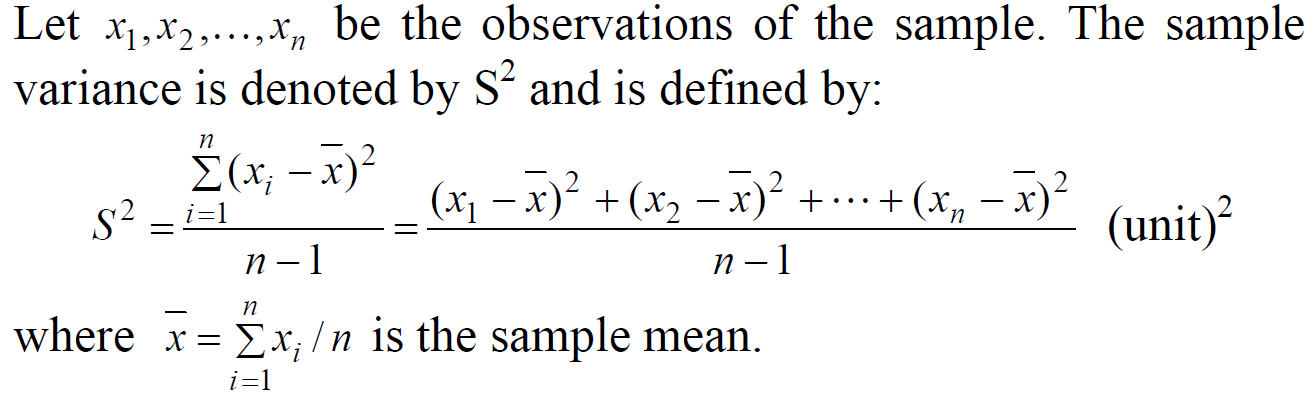 The Standard Deviation (S)
The standard deviation is another measure of variation. It is the square root of the variance
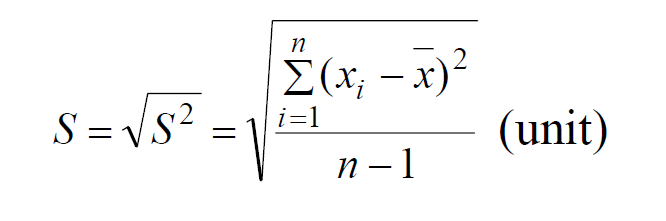 Example:
Compute the sample variance and standard deviation of the following observations (ages in year): 10, 21, 33, 53, 54.
Solution:
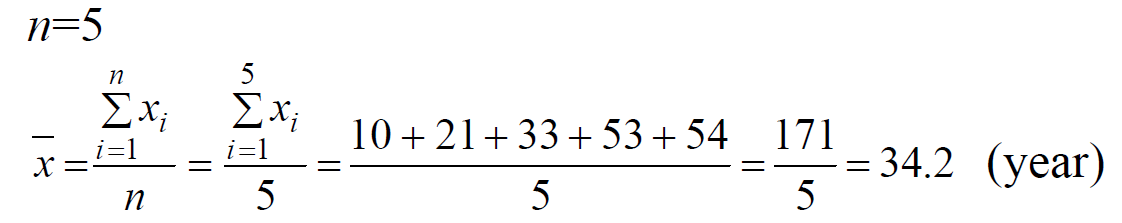 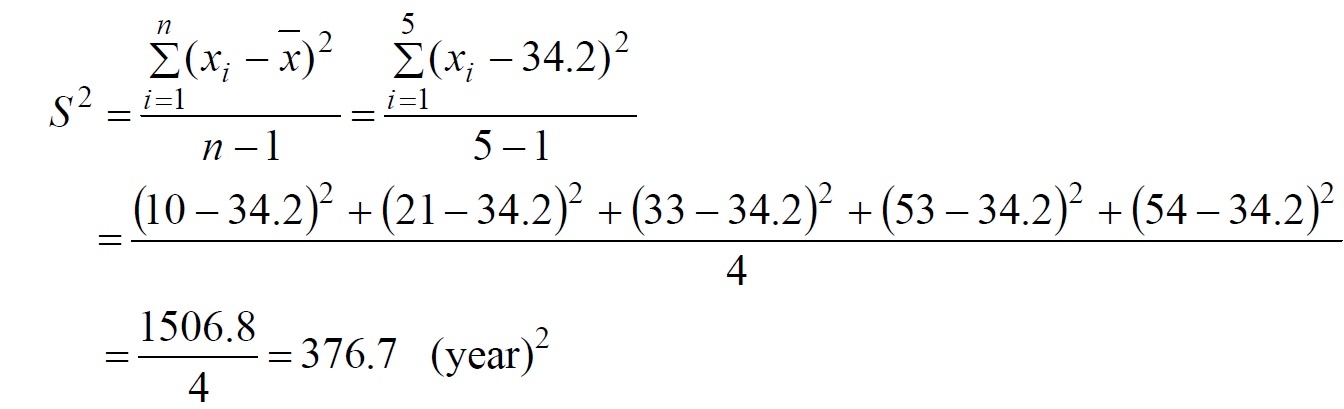 The sample standard deviation is
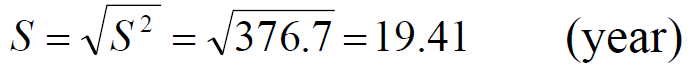 Another Formula for Calculating S2:
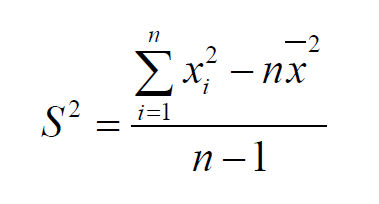 Note:
For the above example:
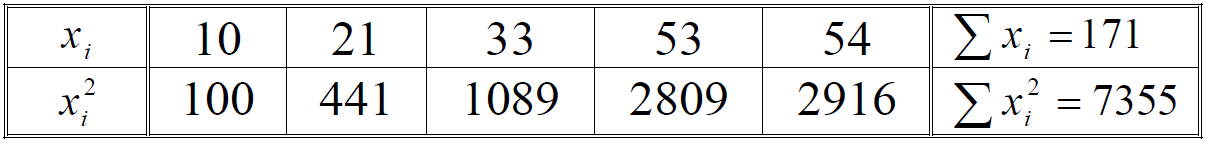 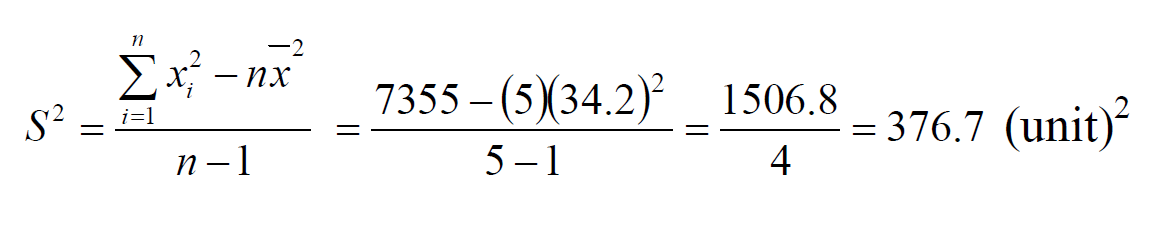 Exercises
Numbers 1.7 and 1.8 on page 17
Number 1.21 on page 31
GRAPHICAL REPRESENTATIONS
(1) Bar Charts: In a bar chart, the frequency of each class is represented by a bar. The height of the bar corresponds to the frequency of the class. The width of the bar doesn’t matter.
Example: Draw the bar chart for the following data
Answer:
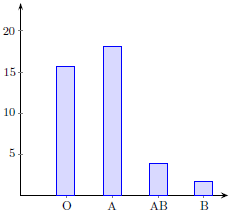 Other presentation
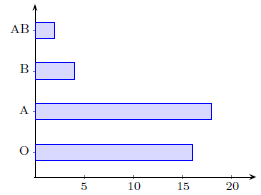 (2) Histogram: is similar to bar chart but they both have a basic difference that is in histograms, classes of the variable are adjacent to each other and the rectangular bars must touch each other. Histograms are generally used to represent quantitative data.
Example : Consider the following data
Answer:
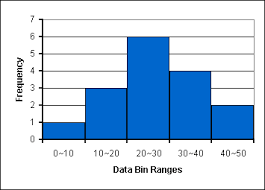 Frequency
classes
Distribution Types and Averages
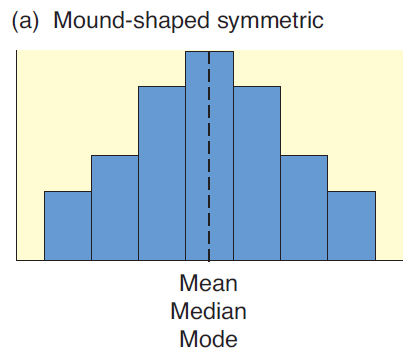 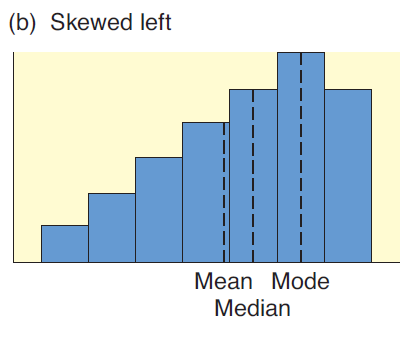 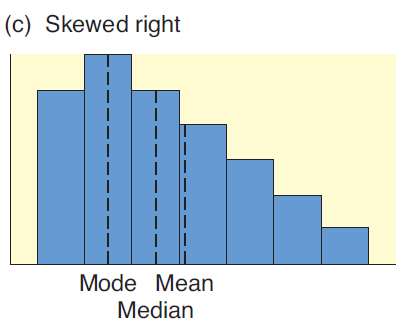